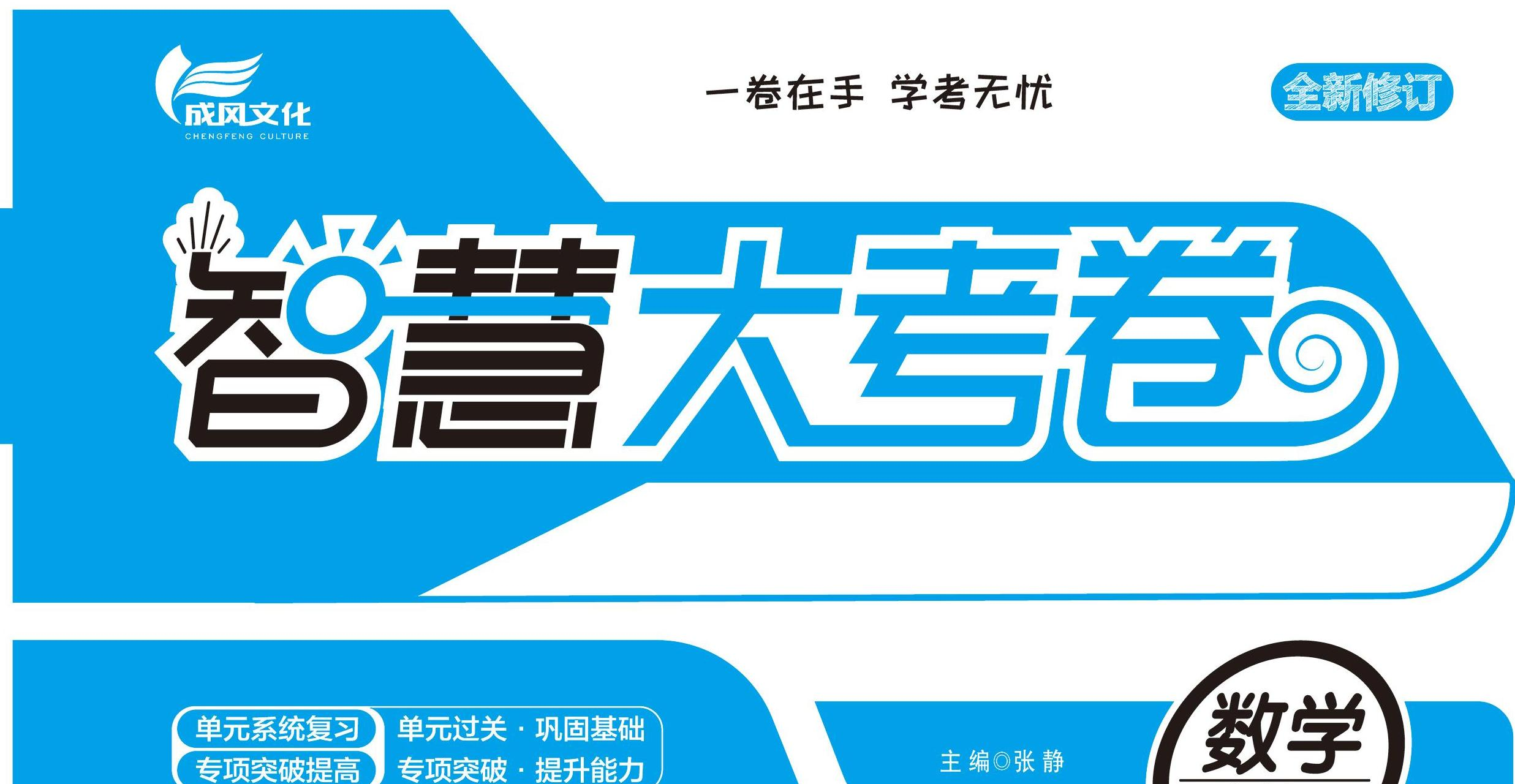 数学四年级下人教
第三单元系统复习测试卷
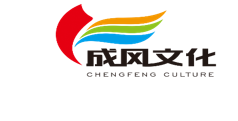 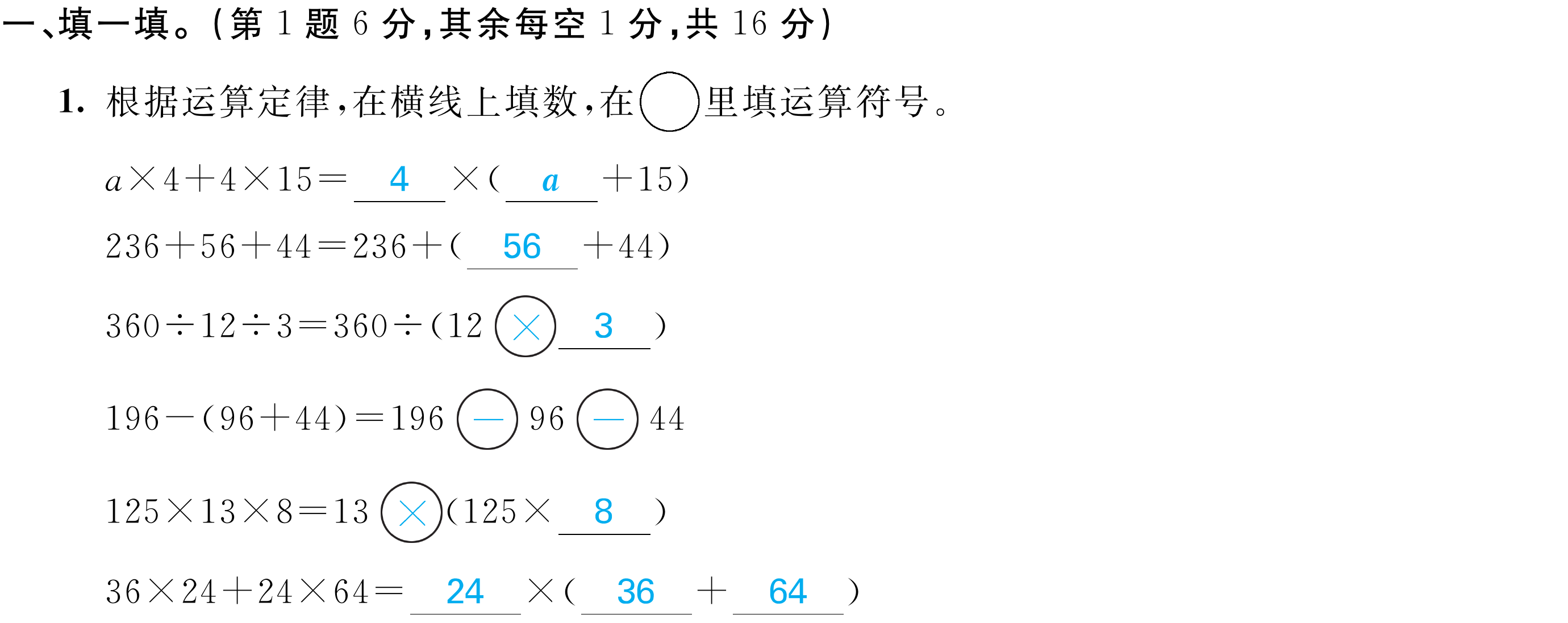 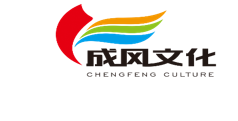 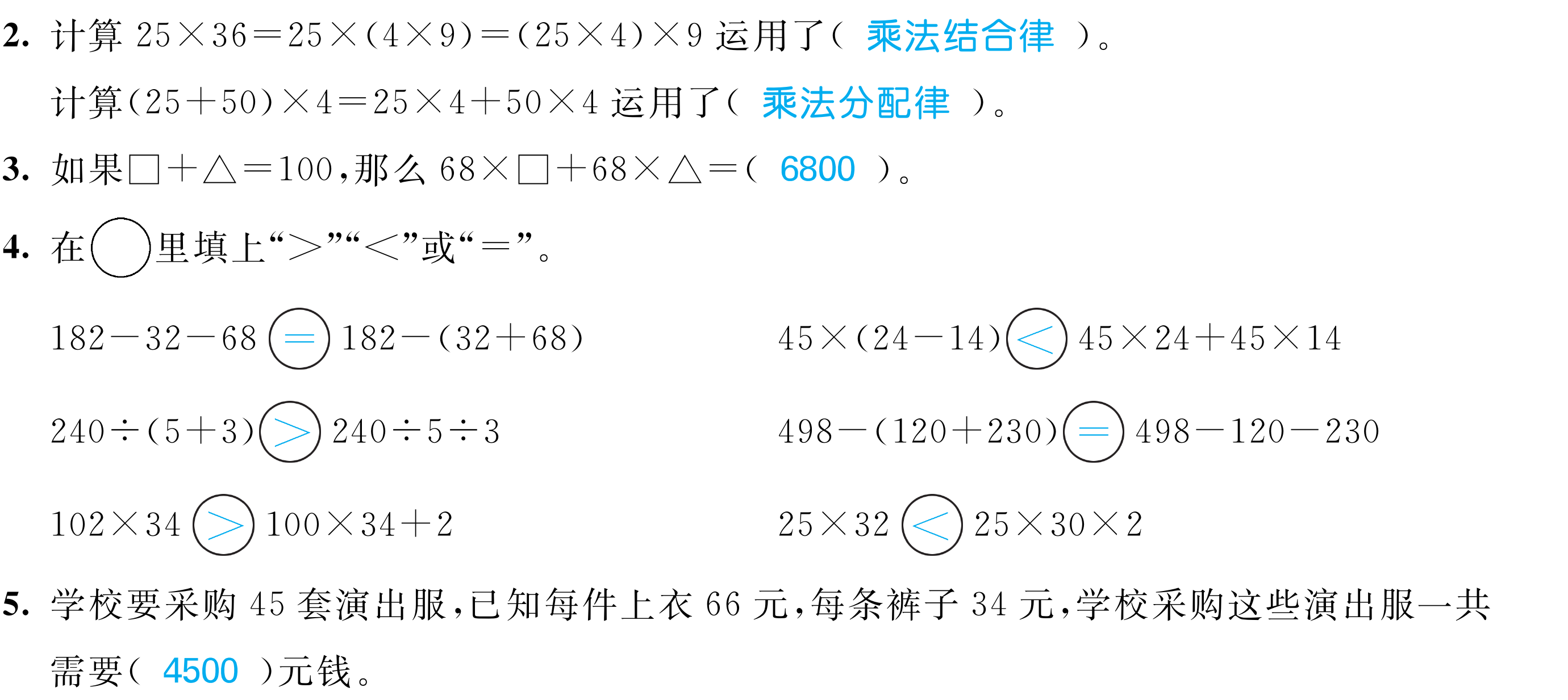 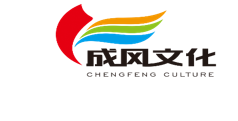 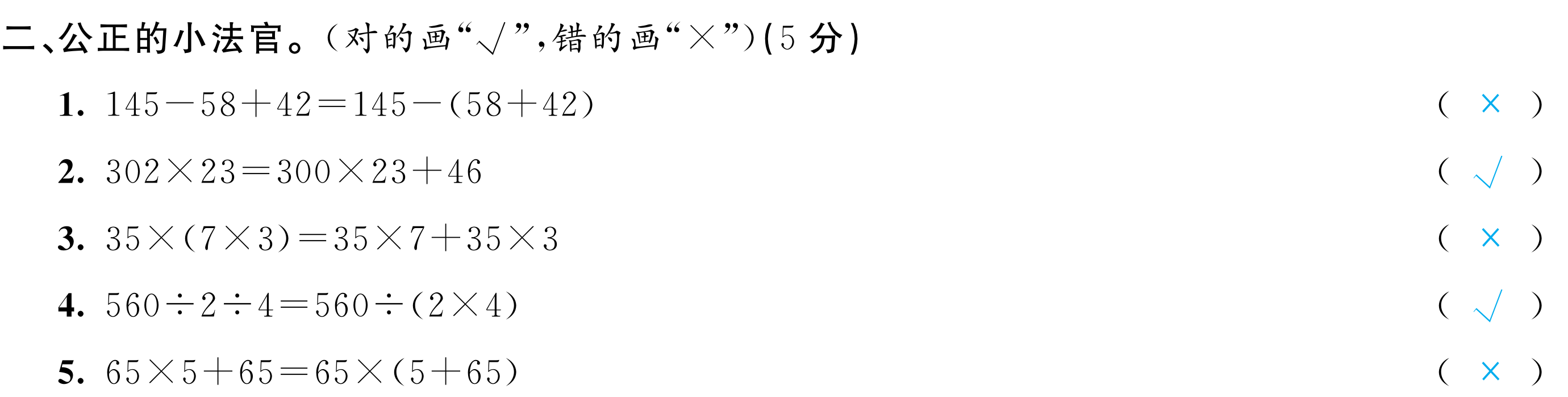 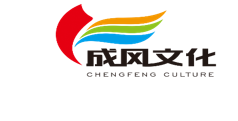 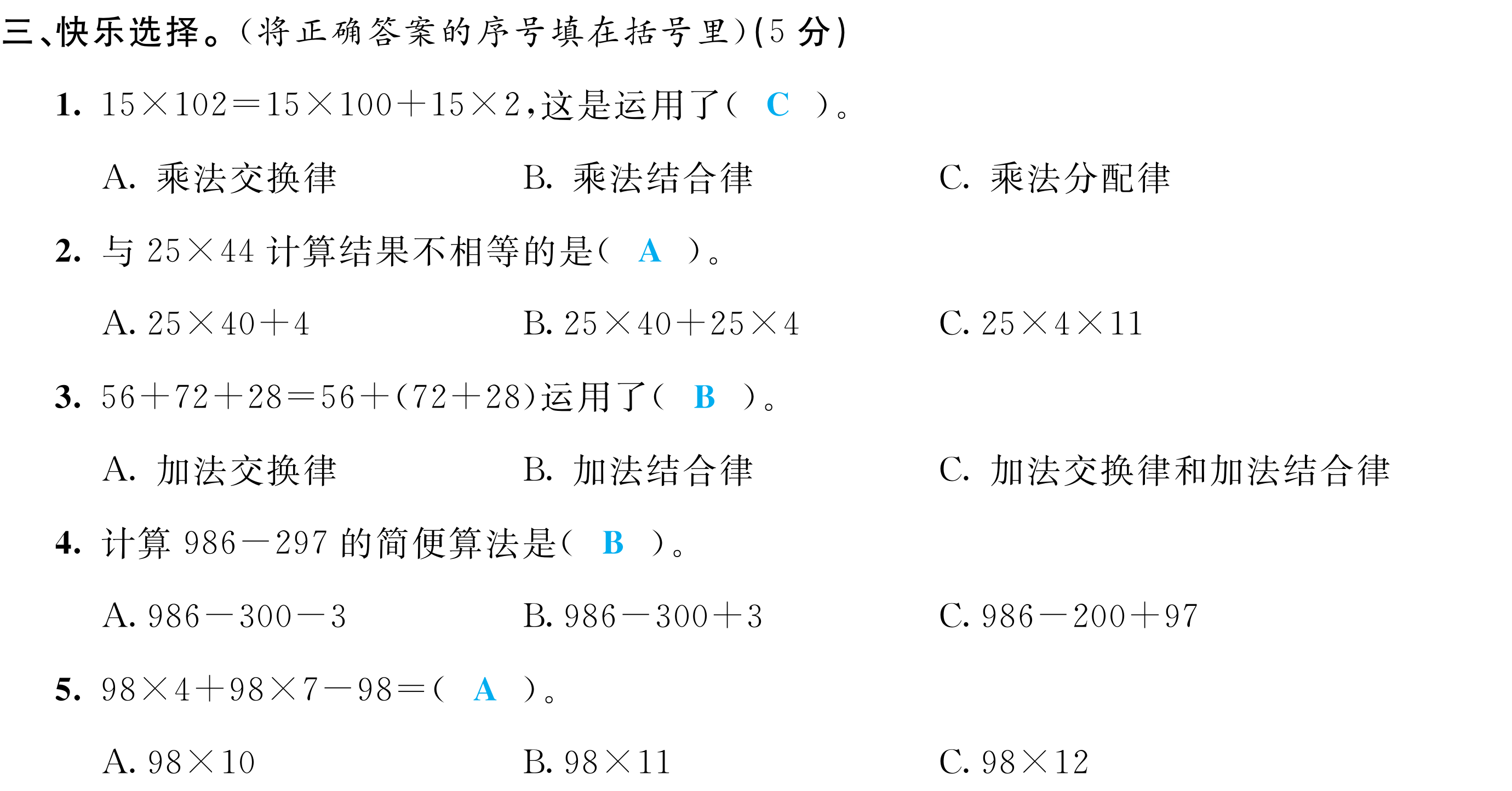 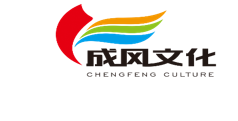 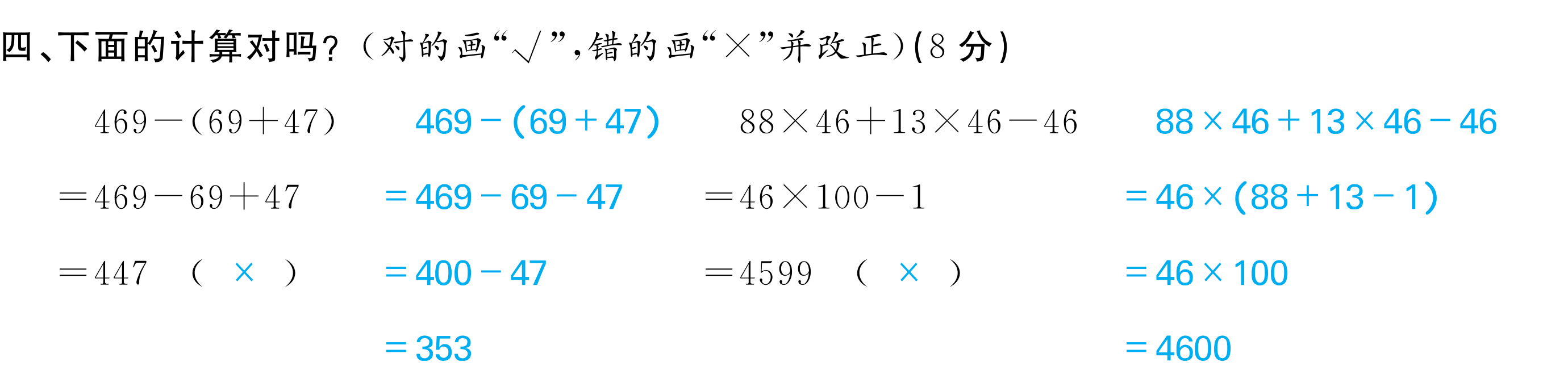 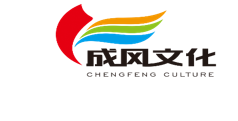 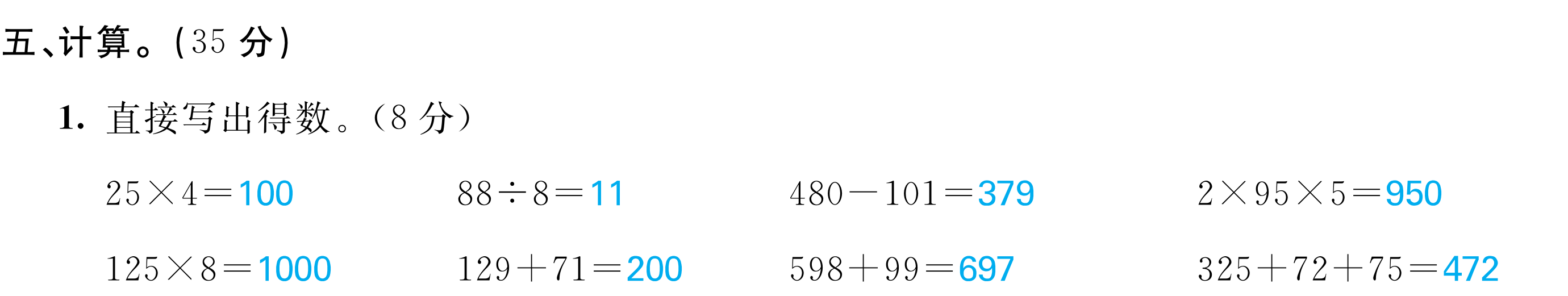 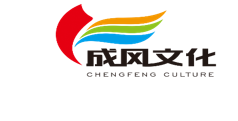 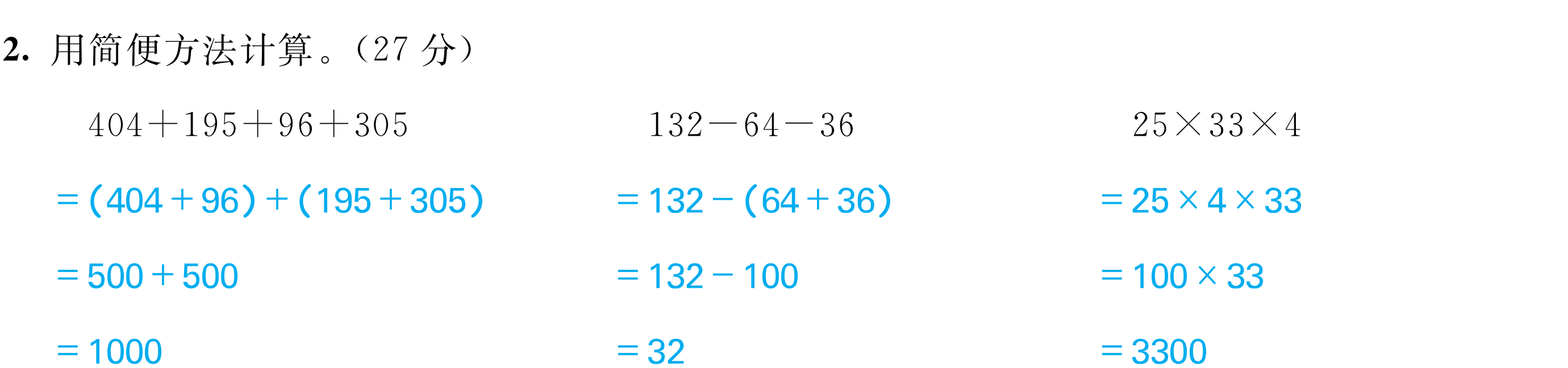 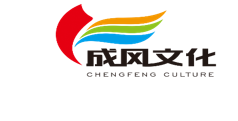 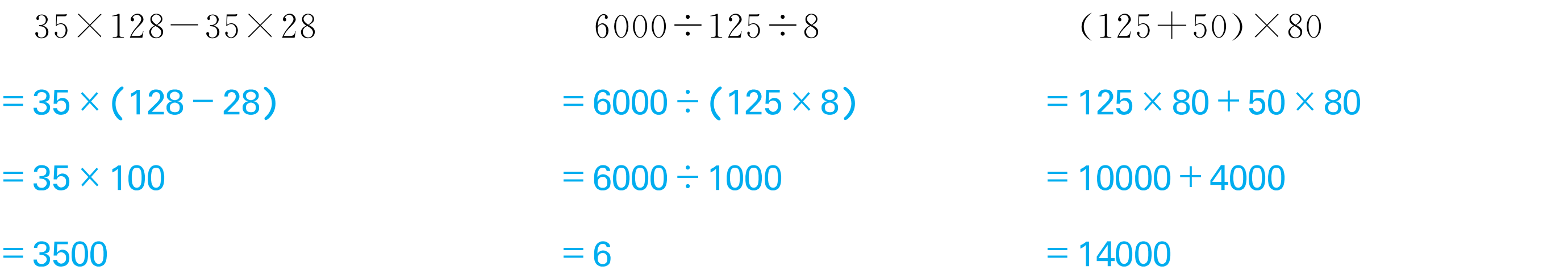 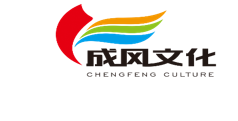 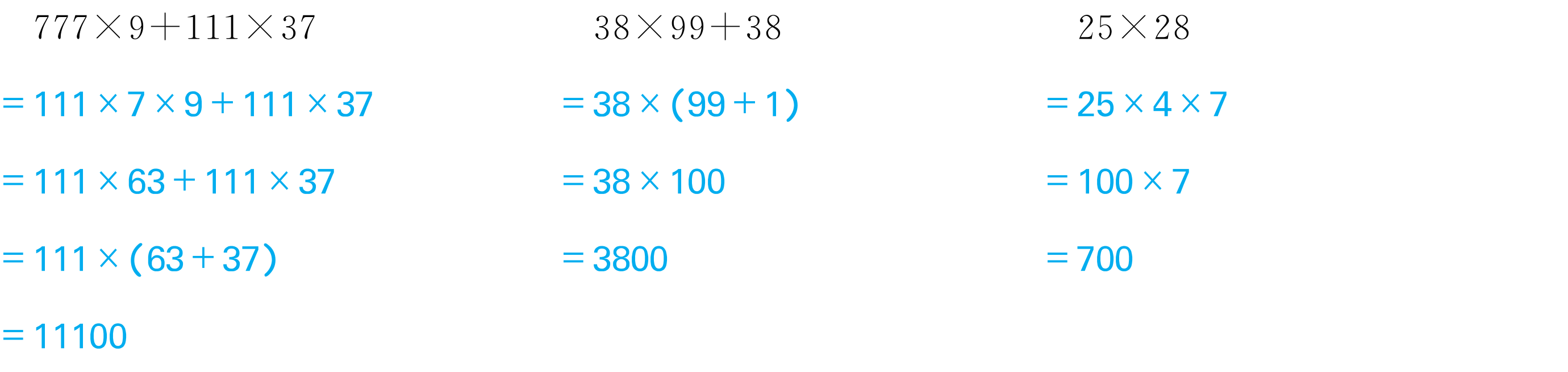 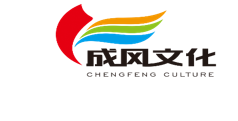 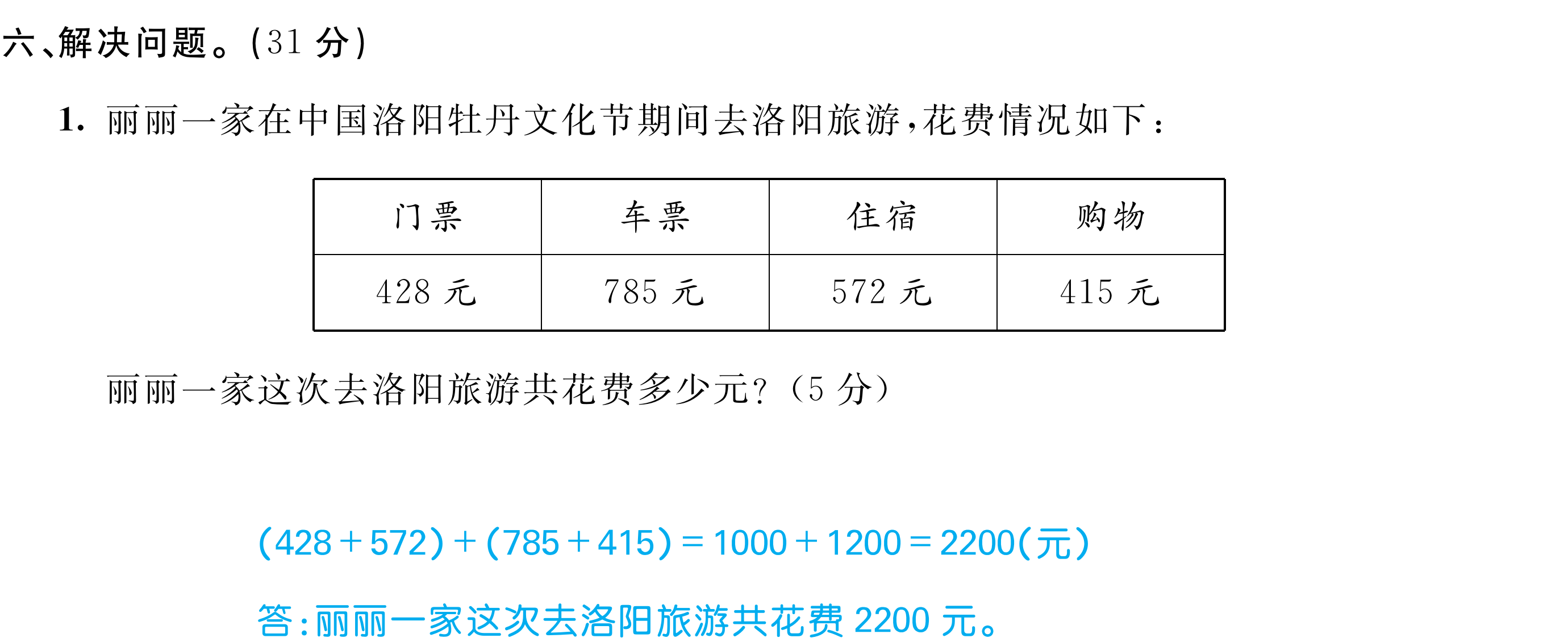 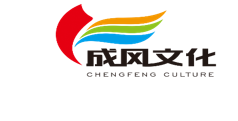 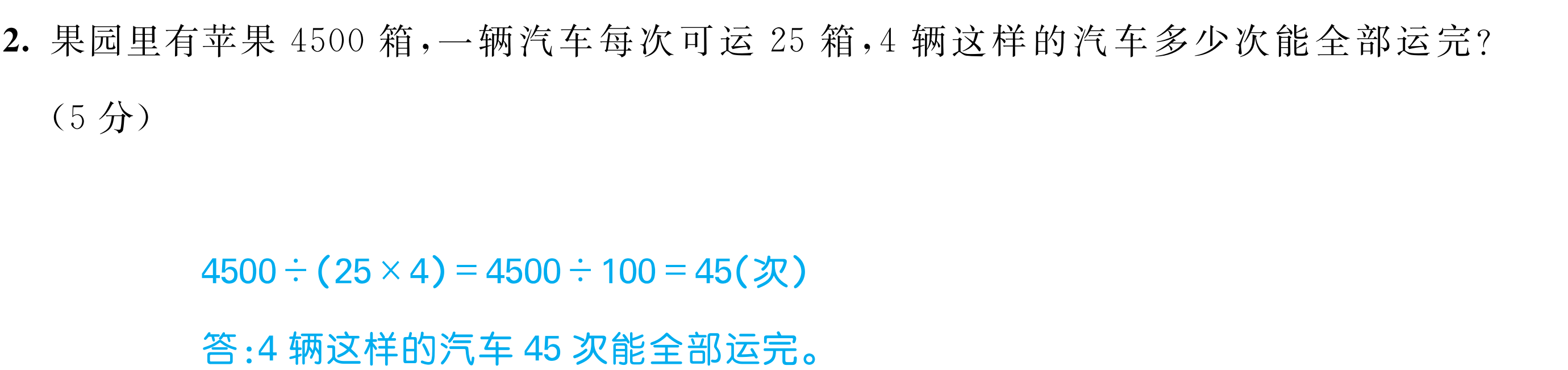 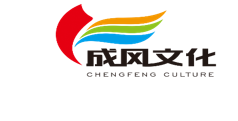 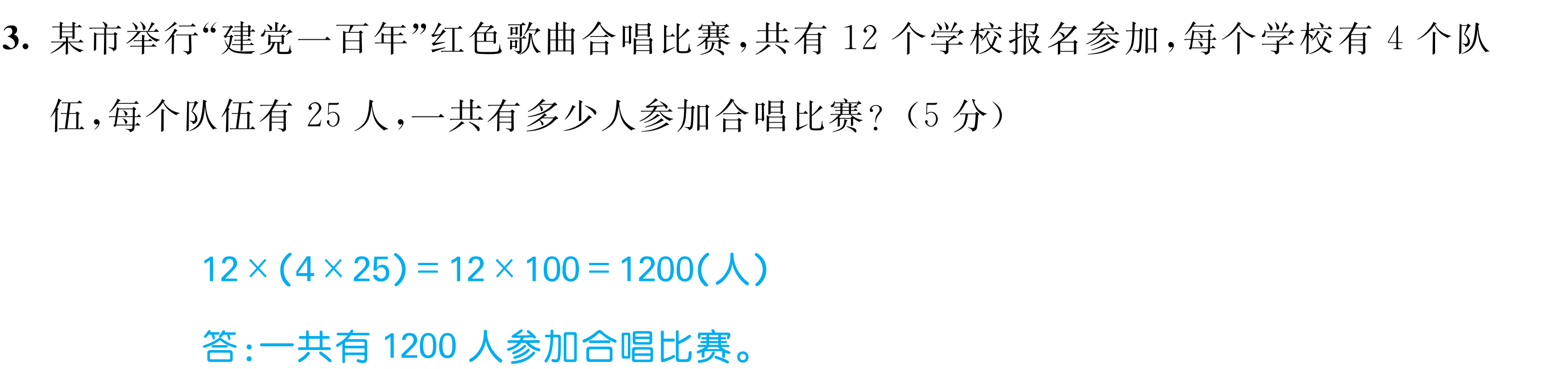 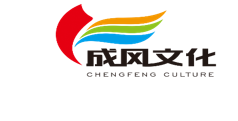 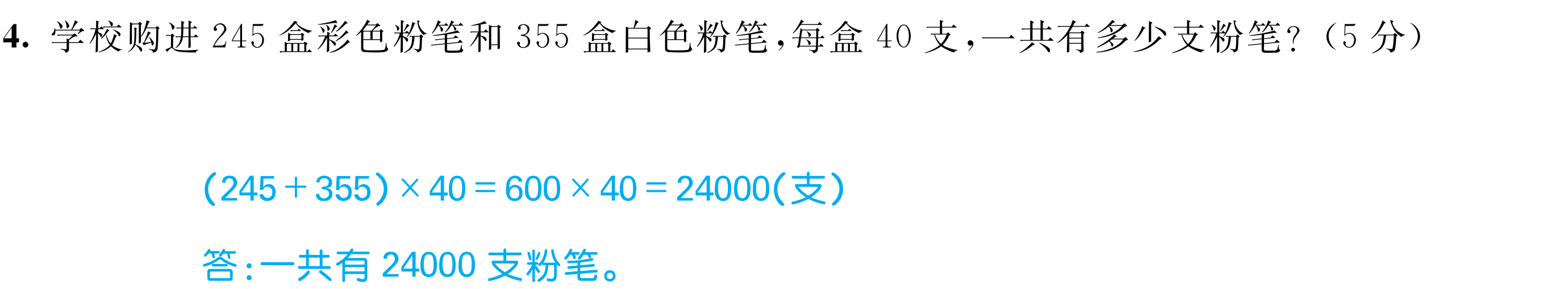 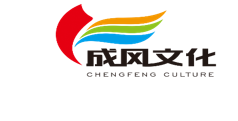 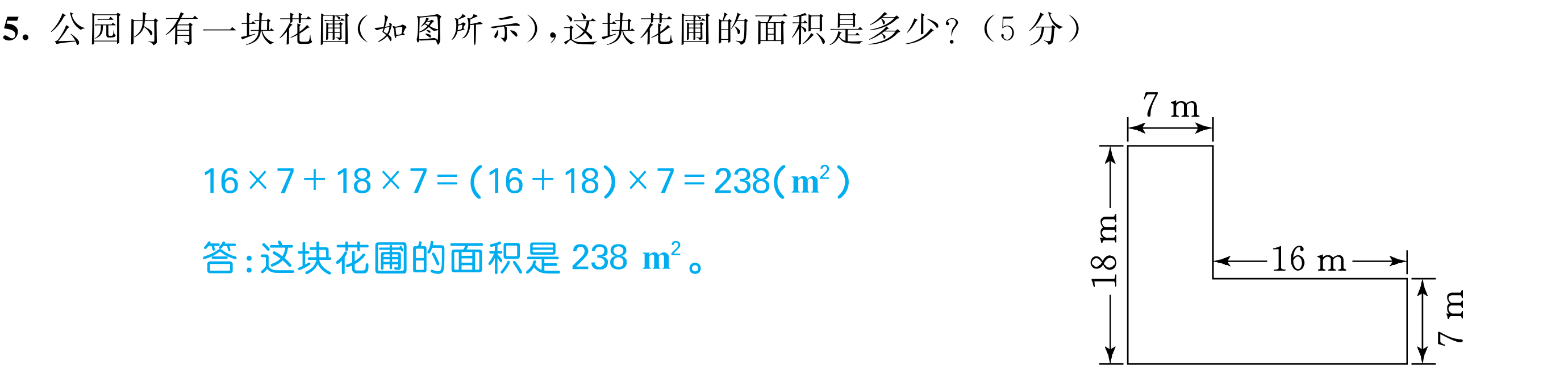 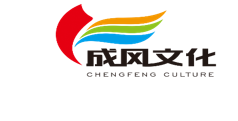 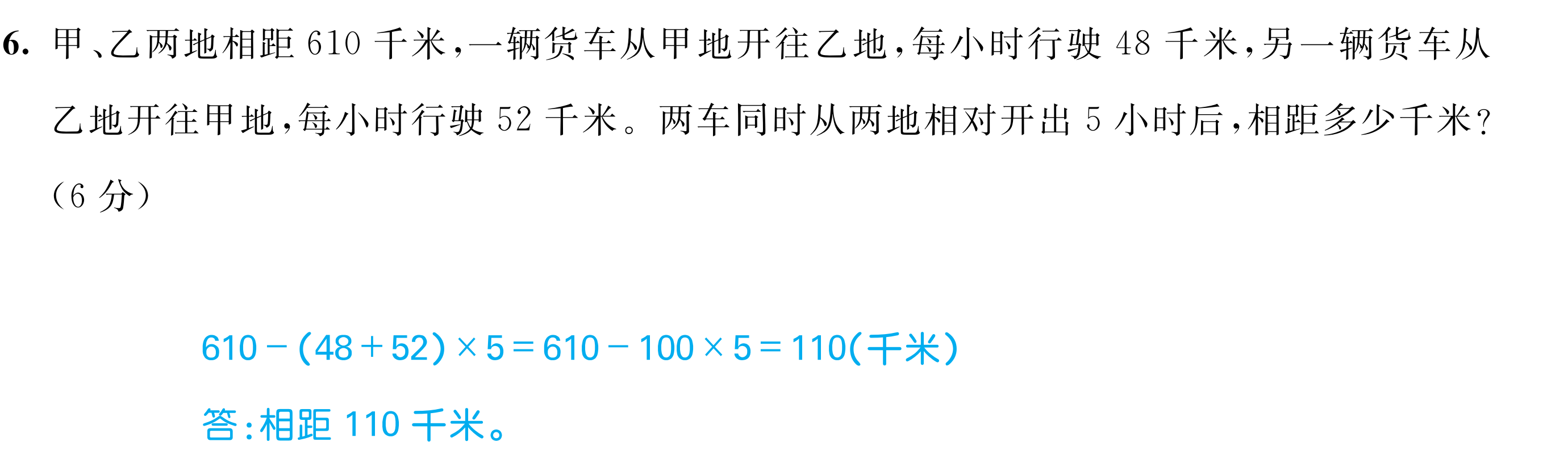 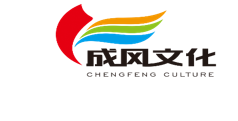 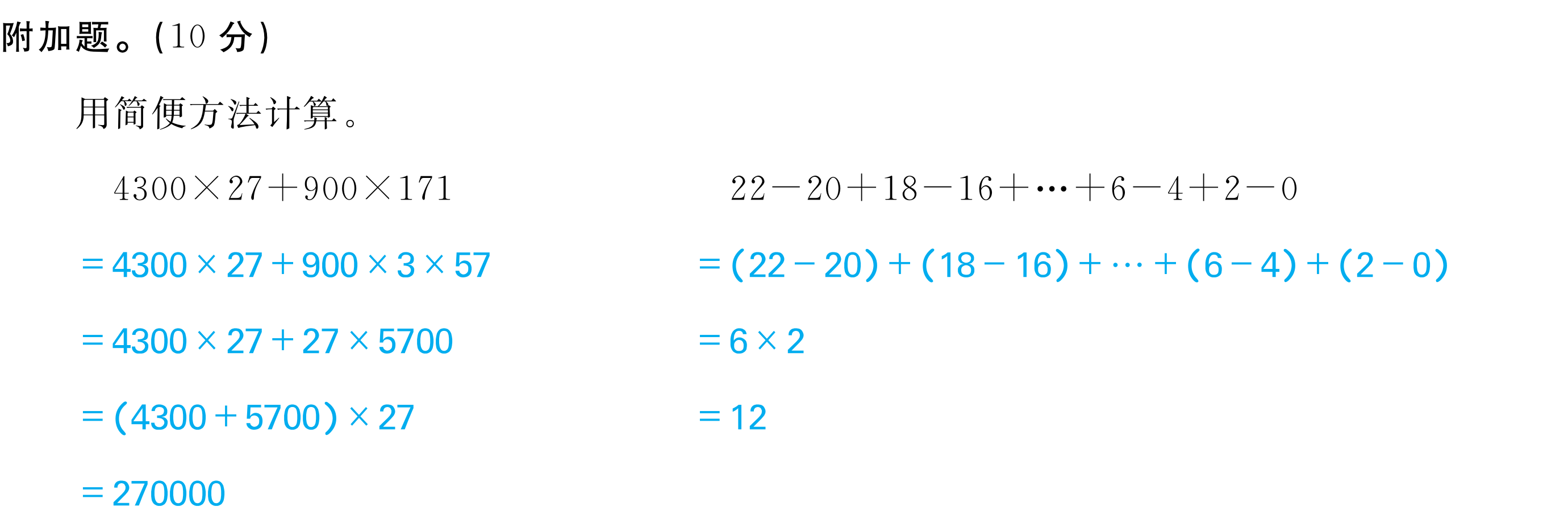 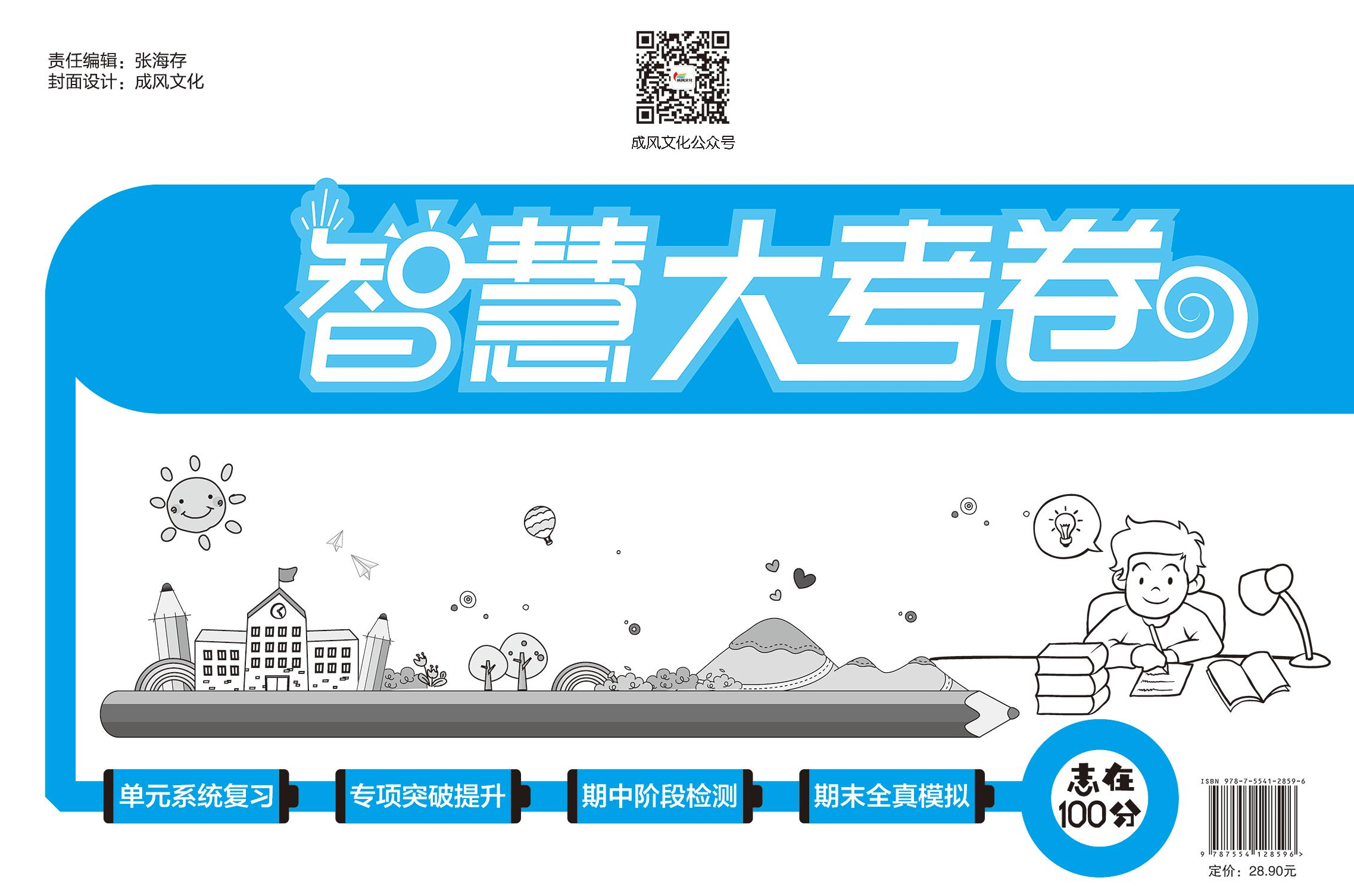